Welcome
Loading . . .
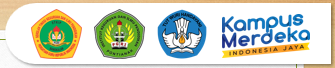 MEDIA PEMBELAJARAN
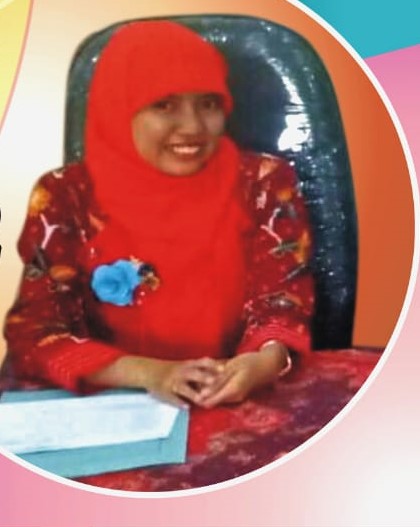 PERTEMUAN KE-2:
KRITERIA PEMILIHAN MEDIA
DOSEN PENGAMPU : R. A. RICA WIJAYANTI, S.Pd.,M.Pd.
PROGRAM STUDI PENDIDIKAN MATEMATIKA STKIP PGRI BANGKALAN
KRITERIAPEMILIHANMEDIA
Arsyad Tahun 2014
Praktis
Luwes
Tahan Lama
Tepat 
Mendukung
Isi
Pelajaran
Sesuai
Ketrampilan
Guru
Sesuai
Tujuan
Mutu
Teknis
Pengelompokan
Sasaran
4
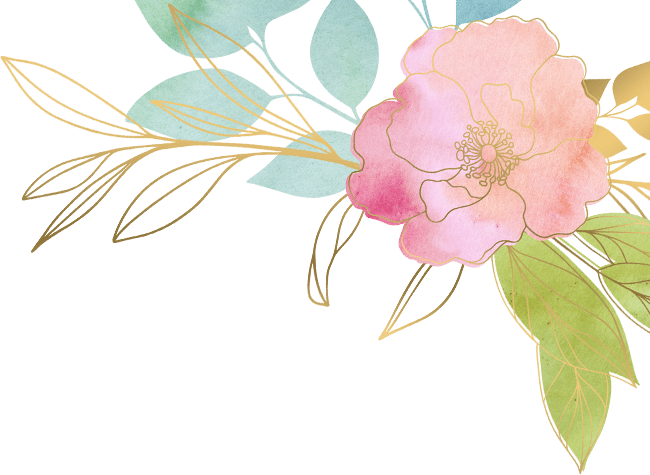 Ketersediaan
Keadaan
Siswa
Mutu Teknis
Ketepat
gunaan
Biaya
Sesuai Tujuan
Ketrampilan Guru
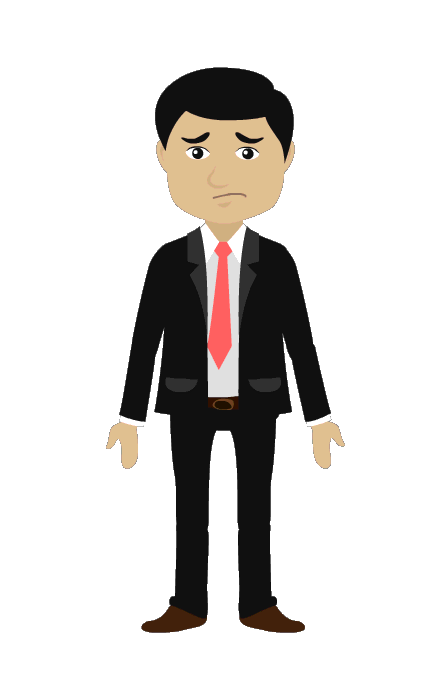 MUSFIQON
(2012)
5
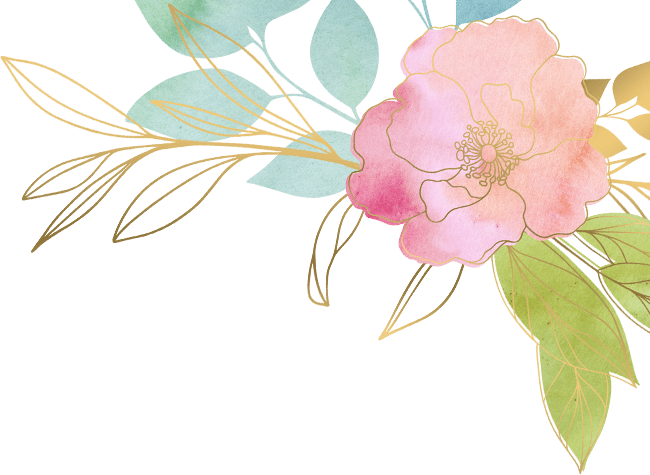 Identifikasi ciri-ciri media sesuai dengan kondisi, unjuk kerja, atau tingkat setiap tujuam pembelajaran
Identifikasi karakteristik siswa yang memerlukan media pembelajaran khusus
Identifikasi karakteristik lingkungan belajar berkenaan dengan media pembelajar yang akan  digunakan
Setyosari (2008)
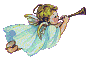 Identifikasi pertimbangan praktis yang memungkinkan media mana yang mudah dilaksanakan
Identifikasi faktor ekonomi dan organisasi yang menentukan kemudahan penggunaan media
6
Tepat Guna
Bervariasi
SAUD (2009)
Berdaya Guna
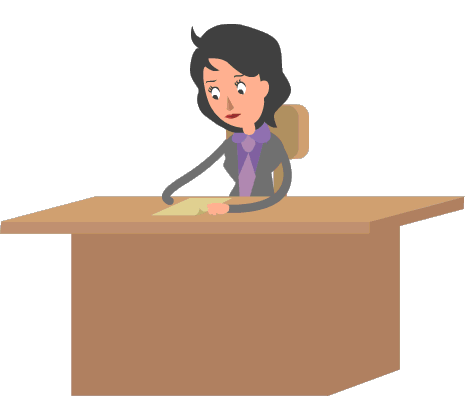 7
Perangkat 
Pembelajaran
Lingkungan
Belajar
Smaldino
(2012)
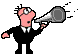 Ekonomi Sosial
Budaya
Tempat
Belajar
MEMBUAT MEDIA PEMBELAJARAN SANGATLAH MUDAH, NAMUN MENENTUKAN MEDIA APA YANG PALING TEPAT ITULAH SEBUAH TANTANGAN BAGI PENDIDIK
9